Functions and mappings (2.2)
b) One to many
d) Many to many
a) One to one
c) Many to one
The diagram shows what type of 
mapping?
1
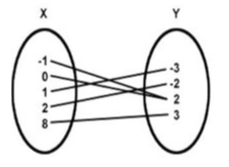 b) One to many
d) Many to many
a) One to one
c) Many to one
The diagram shows what type of 
mapping?
2
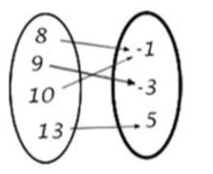 b) One to many
d) Many to many
a) One to one
c) Many to one
The diagram shows what type of 
mapping?
3
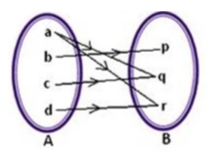 4
5
6
7
8
9